GIS-based modeling of dynamic landscape processes
Multidimensional Geospatial Modeling: 
Lecture notes
Helena Mitasova, NCSU MEAS
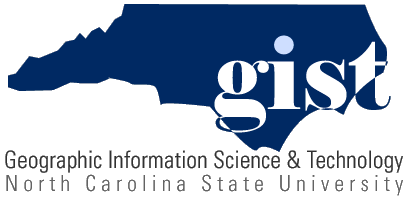 Multidimensional Geospatial Modeling MEA592 – Helena Mitasova
Geospatial modeling of processes
Numerical simulations: 
tools for gaining new knowledge - virtual experiments
decision-making support

Models of Earth processes have are evolved 
from: empirical, spatially averaged, static – still important as “reduced complexity models” 
to: process-based, distributed, dynamic with the aim to predict modeled quantity at any point in space and time
results are time series of 2D or 3D data
Multidimensional Geospatial Modeling MEA592 – Helena Mitasova
[Speaker Notes: Intro - this has been already covered]
Geospatial modeling of processes
Mass flow, fluxes, spread:
air, water, sediment, debris, chemicals, fire, seeds, disease
modeled by continuity and momentum equations
flow / drift + diffusion + proliferation / decay

Energy exchange:
solar, thermal 
Biological and anthropogenic systems
Earth Systems Modeling: complex multiscale problem

GIS provides data processing, analysis, visualization and selected simulation tools
Multidimensional Geospatial Modeling MEA592 – Helena Mitasova
[Speaker Notes: Intro - this has been already covered]
Open Source Earth Modeling
Examples of Open Source Earth processes modeling initiatives

Open Earth: Marine and Coastal science
http://publicwiki.deltares.nl/display/OET/OpenEarth

Community Surface Dynamics Modeling System: Terrestrial, Coastal, Marine, Hydrology, Carbonate, Climate, Fire, Ecosystems
http://csdms.colorado.edu/wiki/Main_Page
Geospatial Analysis and Modeling MEA592 – Helena Mitasova
[Speaker Notes: Intro - this has been already covered]
Dynamic Modeling in GIS
Models coupled through

data exchange
user interface – extensions
fully integrated

Models fully integrated in GIS as modules: 

solar radiation
spread: flooding, fire
surface runoff water and sediment flow
water flow due to dam break
groundwater flow and pollutant transport
Solar radiation: daily dynamics
Winter: r.sun.hourly
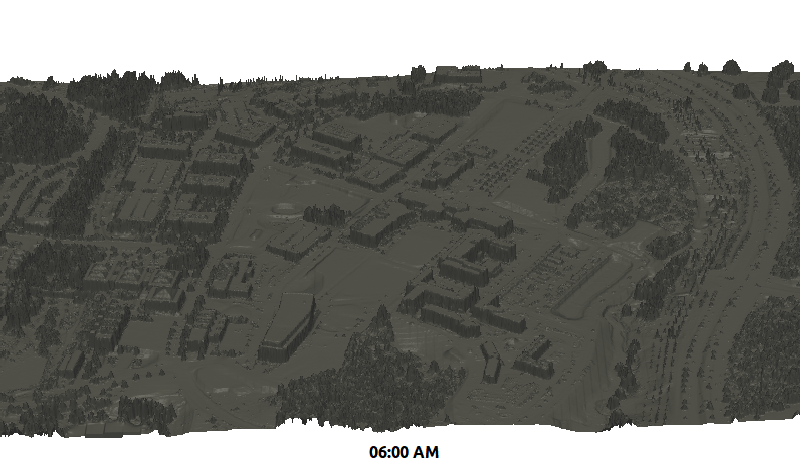 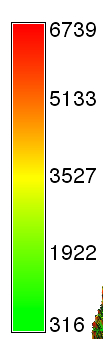 add equation
http://geospatial.ncsu.edu/osgeorel/foss4g-2014-spatio-temporal-visualization.html
Solar radiation annual dynamics
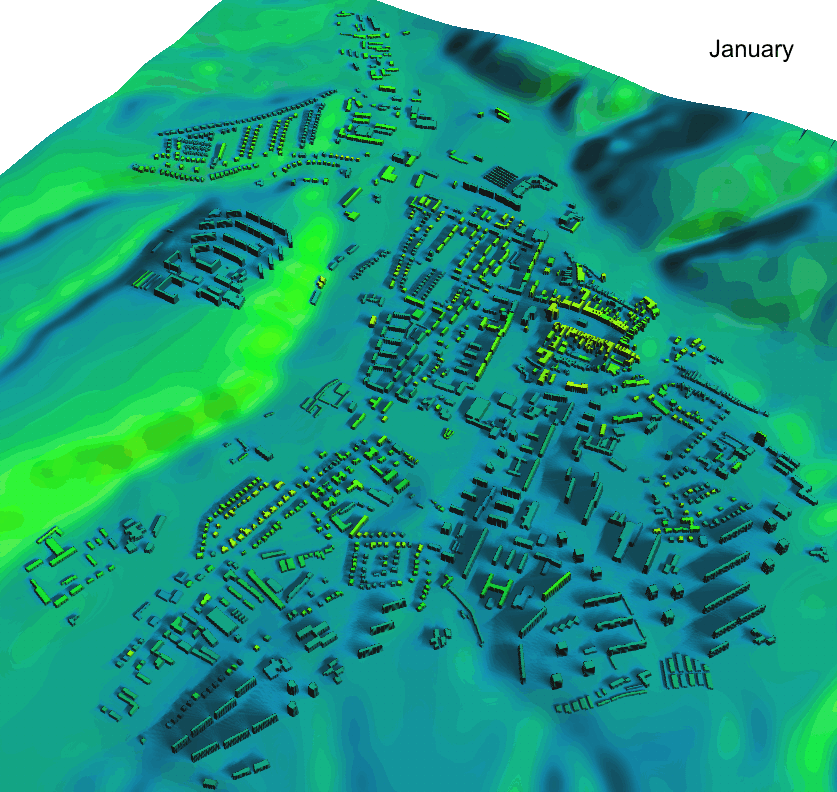 Application of r.sun in urban areas with 3-D city models: cost/revenue analysis for solar panels, building design, thermal conditions

r.sun.daily
kWh/m2
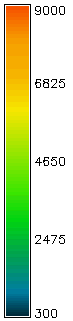 Jaro Hofierka
University of Presov
Flood spread
Simple identification of vulnerable locations
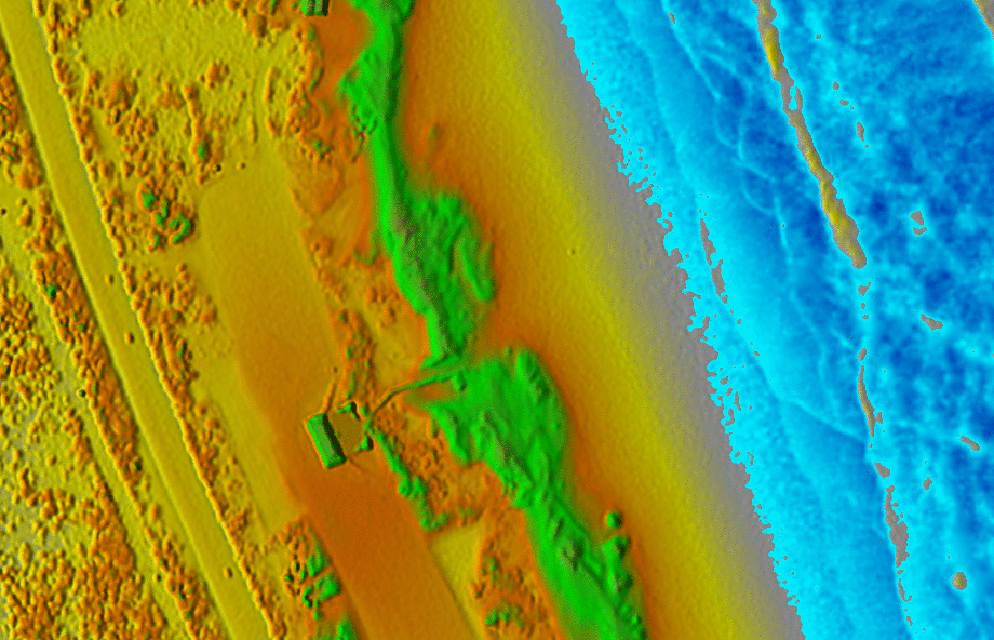 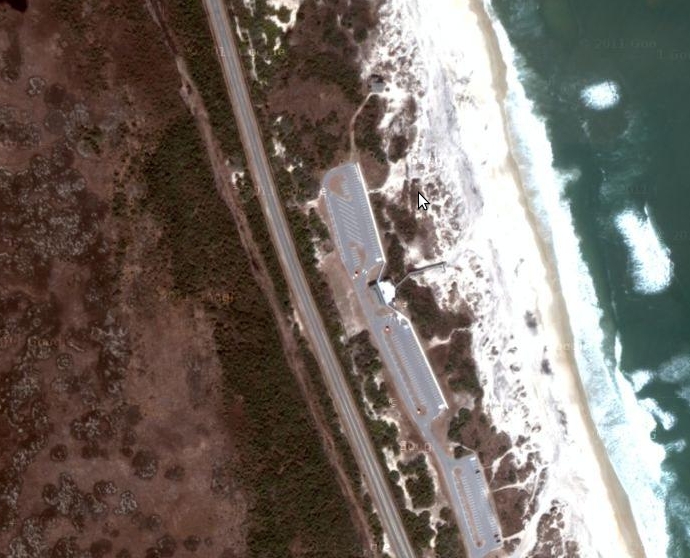 Simplified model: spreads water level from a given seed point:
steady state infinite water supply
Flood spread
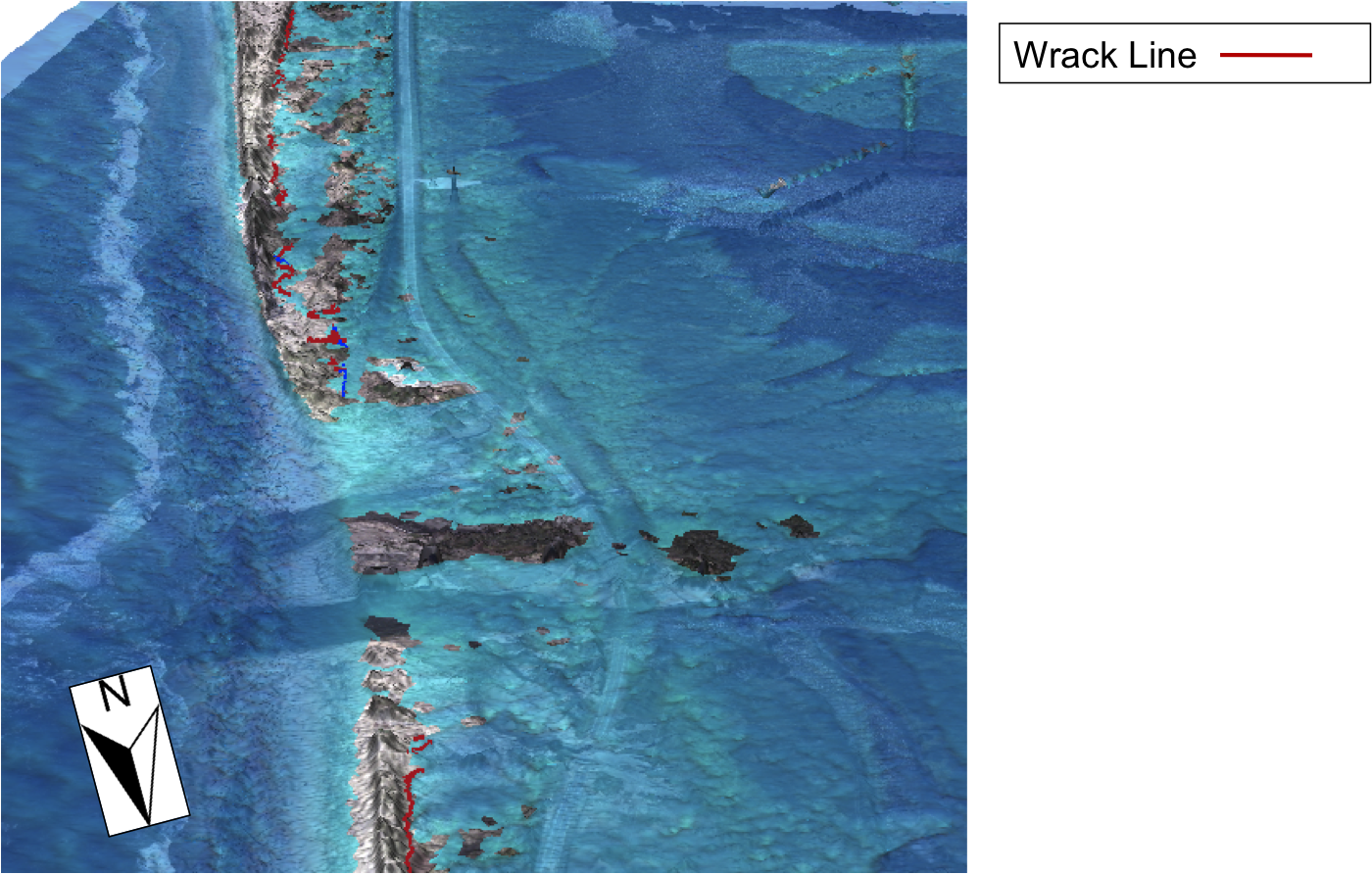 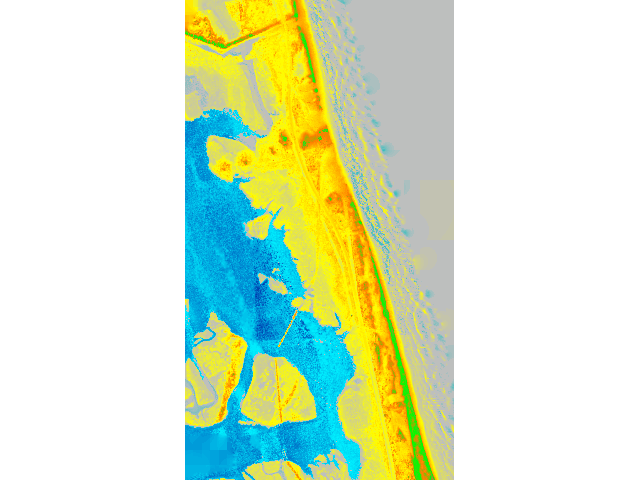 Reconstruction of Pea Island flooding during hurricane Irene Emily Russ MS thesis
Fire spread
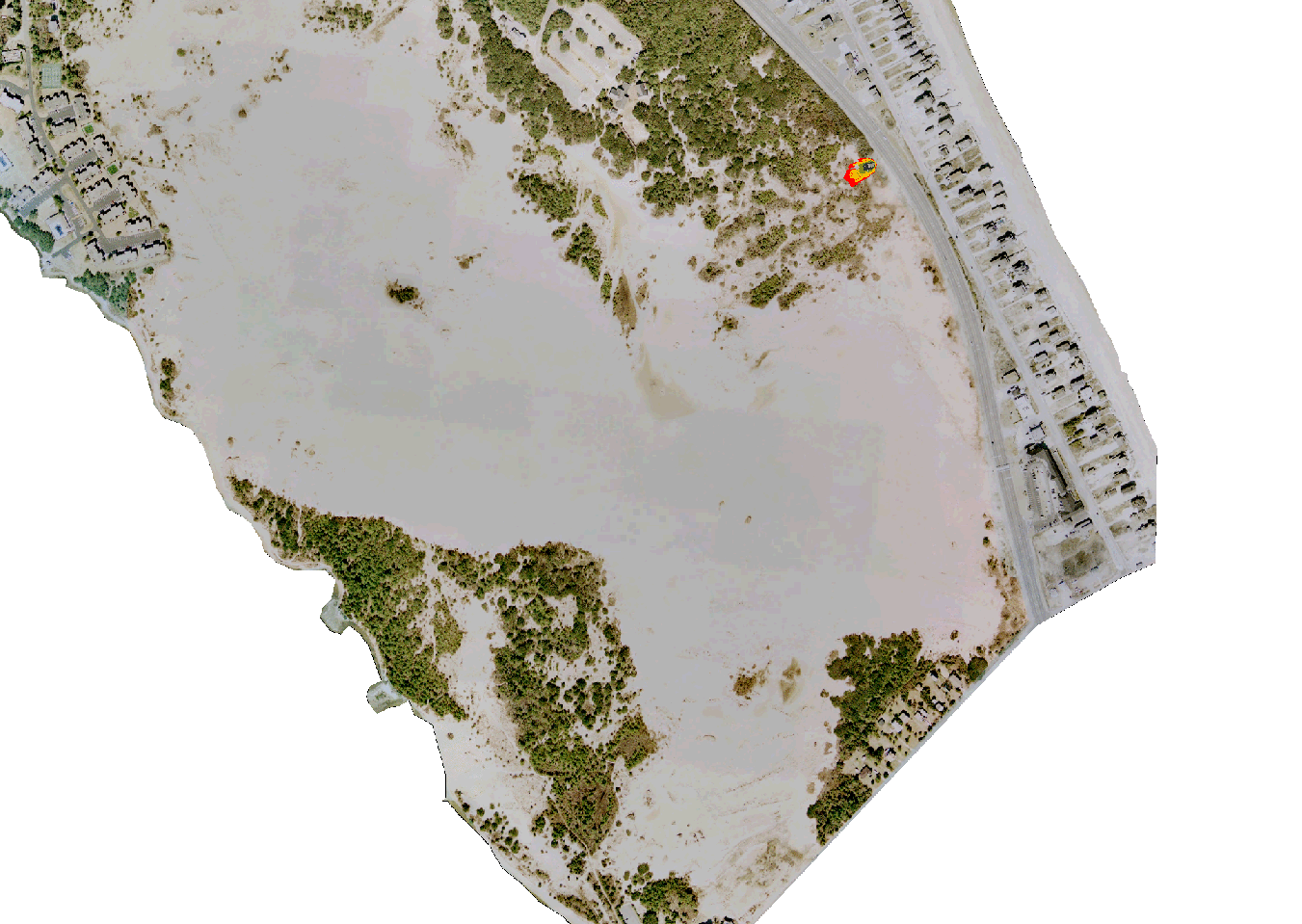 least cost path spread over cost surface based on fuel availability and wind field
http://geospatial.ncsu.edu/osgeorel/fire-spread.html
http://geospatial.ncsu.edu/osgeorel/foss4g-2014-spatio-temporal-visualization.html
Hydrologic modeling
Watershed and stream network analysis, flow pattern mapping – derived from DEM

Hydrologic modeling – physics based flow routing
Watershed and flooding analysis
Steady state, geometry based, 
focused on features extraction and spatial patterns

Flow tracing and watershed analysis:
r.watershed: D8, SFD, shortest path
r.stream.extract: ordered stream network
r.stream * add ons 
r.flow: Dinf, SFD
r.terraflow: D8, SFD/MFD
r.carve

Wetness index, flood extent
r.topinx, mapalgebra + r.watershed + r.slope.aspect
r.lake
Hydrologic modeling
Process-based modeling - PDE solvers:
r.sim.water: process based hydrologic simulation
r.sim.sediment: sediment transport, erosion/deposition
r.dambreak
r.gwflow
r.solute.transp

Older modules:
r.topmodel: hydrologic simulation with subsurface flow
r.water.fea: hydrologic simulation, kinematic wave
r.hydro.casc2d: hydrologic simulation, diffusive wave, evolved into stand alone model GEISHA
non-point source pollution: ANSWERS, AGNPS, SWAT
Overland water flow – governing equations
Shallow overland flow – bivariate St. Venant equation:
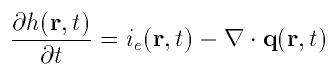 steady state kinematic wave with approx. diffusive wave effect
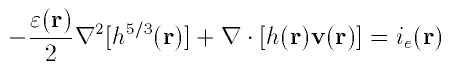 r=(x,y)[m], 
h – water depth [m], approximated by flowaccumulation
ie – rainfall excess rate [m/s],
v - velocity given by Mannings eq. [m/s], v=f(h,slp) 
  - diffusion constant
the diffusion term (dependent on h5/3) makes the equation linear in h5/3  
making it possible to solve it by path sampling method.
Water flow over complex terrain
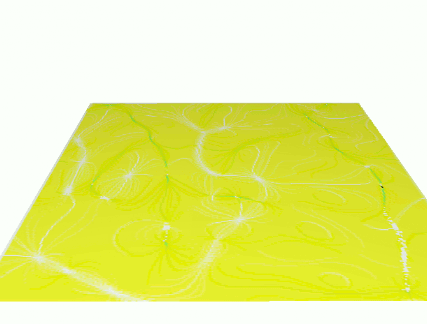 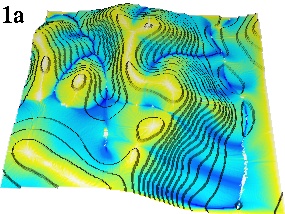 Simple, kinematic wave overland water flow simulation for uniform rainfall, soil and cover conditions. Created by customized version of r.flow by writing output flowline densities after passing given number of cells.
Depressions are handled as sinks.
Flow modeling
Moves water along gradient
Steady state water flow
b ) flow accumulation by D8, passes through depression as least cost path
c) flow acumulation by D-inf, depression is a sink
d) kinematic wave - water accumulates in the sink 
e) diffusion term allows water to pass through depression
f) channel defined through depression as preferential flow
c), d) require hydrologically conditioned DEM
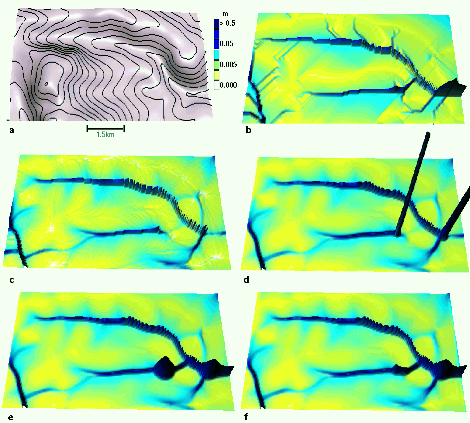 Geospatial Analysis and Modeling MEA592 – Helena Mitasova
[Speaker Notes: Intro - this has been already covered]
Water flow modelling
dynamic model: diffusive wave - passes through depressions, updates water levels
approximate diffusive wave - adds diffusion term that increases when water starts to accumulate in depression
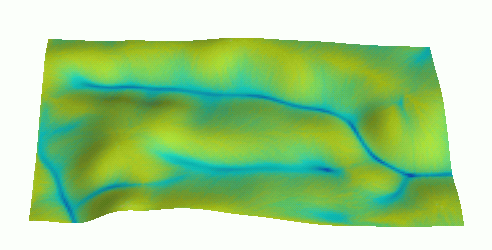 Geospatial Analysis and Modeling MEA592 – Helena Mitasova
[Speaker Notes: Intro - this has been already covered]
Particles  Fields
in geospatial simulations the physical quantities depend on position in space and can be represented by
 fields - continuous distribution (scalar, vector, tensor)  particles - discrete distribution
 
 Transformation between the two representations:
   distributed particles > particle density function  > field f (r)
 field f (r) > sampling with density f(r) > particle representation

 Process can be modeled as
evolution of fields
evolution of spatially distributed particles
  Path sampling method uses this duality to solve the governing equations
Geospatial Analysis and Modeling MEA592 – Helena Mitasova
[Speaker Notes: Intro - this has been already covered]
Path (particle) sampling method
Method for solving linear partial differential equations developed in physics, used also in chemistry, finance, and other disciplines.   
Governing  equation: L(c) = S 
S is sources-sinks, c is the modeled quantity, 
L is the operator 
  e.g., flow/drift + diffusion + proliferation/decay 	   
Solution: c = L -1 (S) 
    L-1 is the inverse operator 
 
 sample the source term field  >	  simulate action of L-1 on S 	 estimate c from the density
Geospatial Analysis and Modeling MEA592 – Helena Mitasova
[Speaker Notes: Intro - this has been already covered]
Path sampling
- based on duality between particle and field representation                             - path samples represent water evolving according to the  shallow water bivariate continuity equation - drift and diffusion
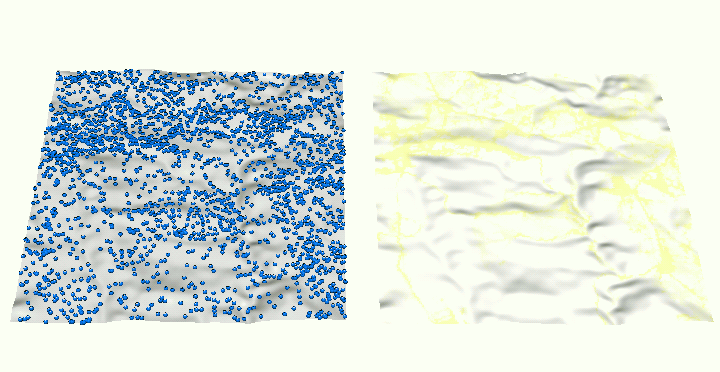 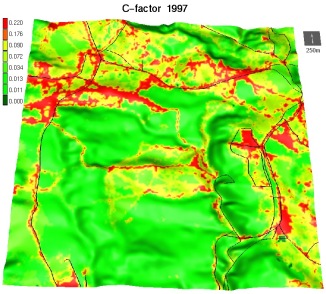 Land cover:
red - disturbed areas
green - forest
Water depth: particles (1% shown)       continuous field=particle density
Rainfall excess, land cover and topography are spatially variable
Geospatial Analysis and Modeling MEA592 – Helena Mitasova
Path sampling accuracy, properties
Error is proportional to the 1/N0.5, where N is the number of samples
N = 70,000 (~1 per cell)                   50 million (50K run on 1000 processors)
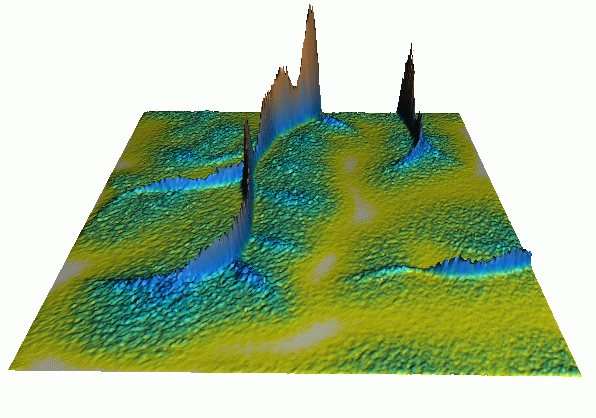 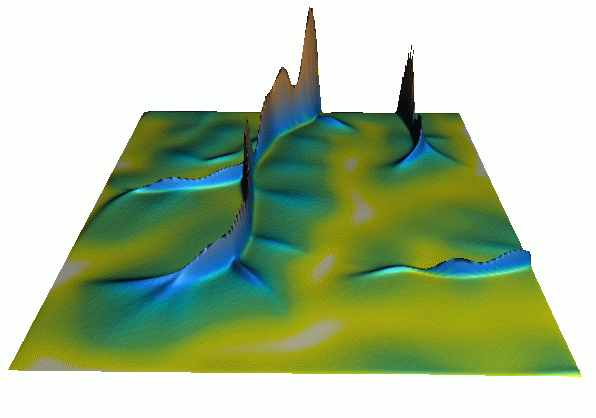 Properties:
no mesh is needed (can be used with standard GIS formats)
computationally demanding but perfectly scalable for parallel architectures
robust and flexible:  multidimensional, multiscale, spatially variable
Geospatial Analysis and Modeling MEA592 – Helena Mitasova
Multiscale simulations
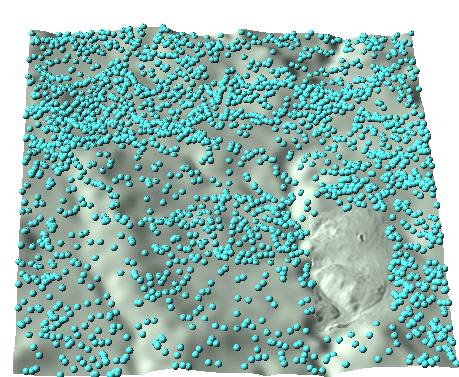 Simulation of overland water flow: 
10m resolution combined with 2m resolution
particles are split when they enter highn resolution area
Geospatial Analysis and Modeling MEA592 – Helena Mitasova
Modeling erosion and sediment flow
Motivation: sustainable land use management
- analysis of spatial pattern of sediment flow, 
- identification sediment sources and sinks, 
- design of conservation measures
Geospatial Analysis and Modeling MEA592 – Helena Mitasova
Sediment transport
Sediment transport and net erosion/deposition model is based
on 2D generalization of a 1D hillslope erosion model used in WEPP.
Using steady state water flow as input sediment transport is described
by continuity equation with diffusion term:
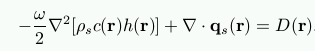 where       D = s ( T - qs )   is sources-sinks term  
                D / Dc + qs / T = 1 (Foster and Meyer, 1972)
                T = Kt p
                Dc = Kd ( - c)q
c - sediment concentration, qs - sediment flow, 
T -  transport capacity, Dc- detachment capacity, s(r) - first order reaction coef.
 – diffusion constant,  - shear stress, c - critical shear stress,
Kt, Kd  - transport and detachment capacity coef.
Sediment flow for different soils
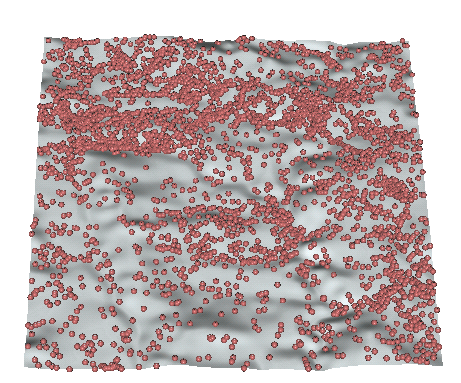 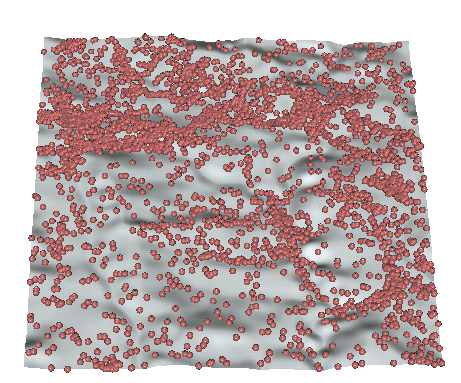 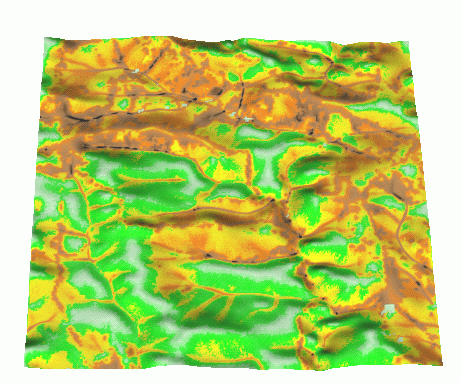 sand C ~1                                                clay C ~0.1
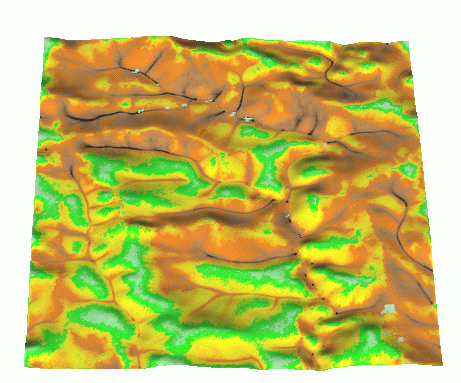 detachment 
capacity
limited case
DCL
transport
capacity
limited case
TCL
Geospatial Analysis and Modeling MEA592 – Helena Mitasova
Detachment and transport capacity limited
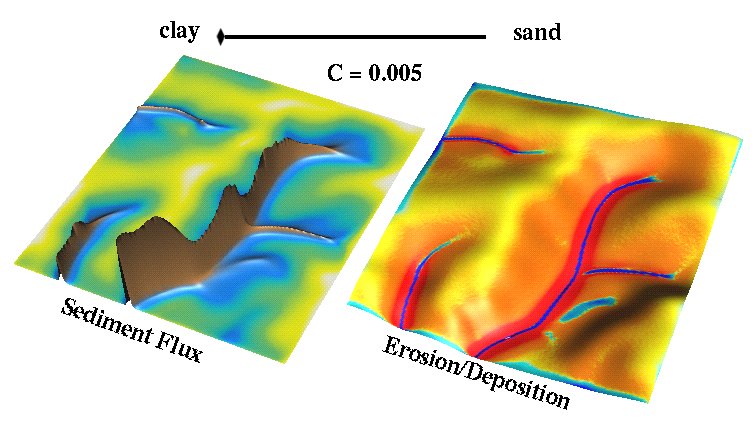 transport capacity of surface water flow is much higher than its capacity 
to detach soil (e.g. due to soil compaction) > 
erosion everywhere
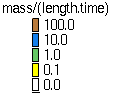 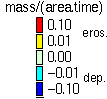 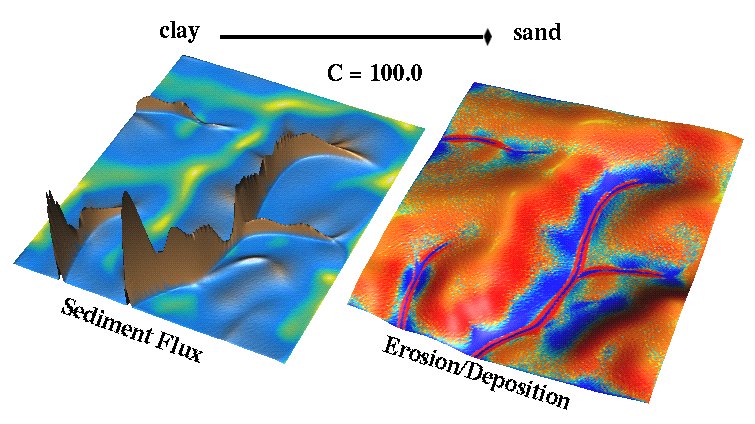 transport capacity of surface water flow is lower > deposition starts 
higher on hillslopes
Geospatial Analysis and Modeling MEA592 – Helena Mitasova
Path sampling accuracy
Net erosion/deposition as change in sediment flow 
sediment flow computed using path sampling
accuracy depends on the number of particles used in simulation
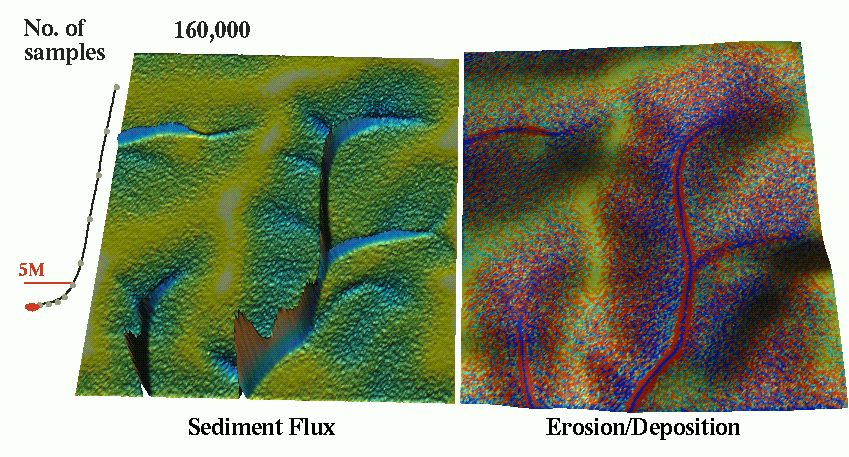 Geospatial Analysis and Modeling MEA592 – Helena Mitasova
[Speaker Notes: Intro - this has been already covered]
Implementation in GRASS and Applications
Implemented in GRASS as r.sim.water and r.sim.sediment
Released with GRASS5.3 as experimental code
Applications focus on spatial pattern of water and sediment
flow and net erosion/deposition under spatially variable 
conditions:

- studies of land use change impact, 
- design of conservation measures.
H. Mitasova
Impact of change in land use pattern
Original LU                                 sediment flow                         net erosion/deposition











Optimized LU: estimate erosion for uniform bare ground 
and put grass on the highest erosion areas
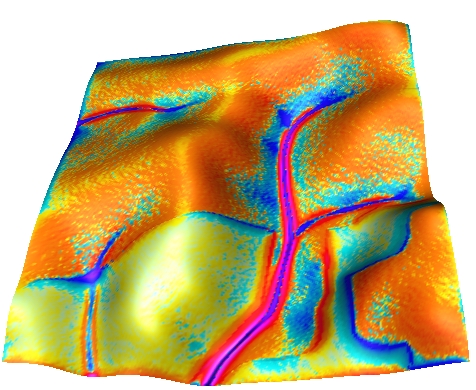 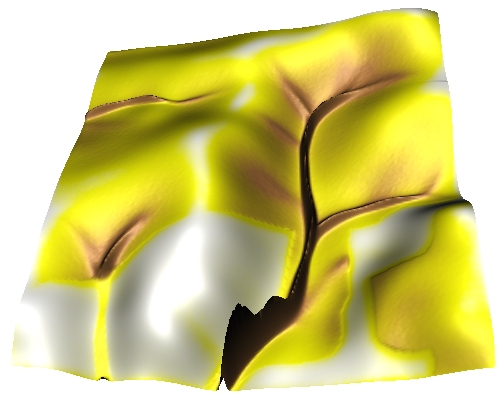 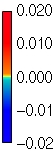 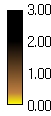 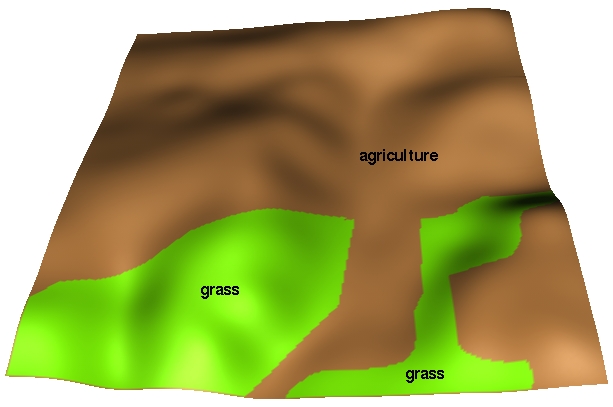 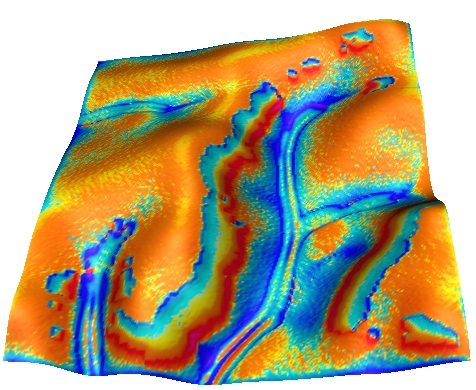 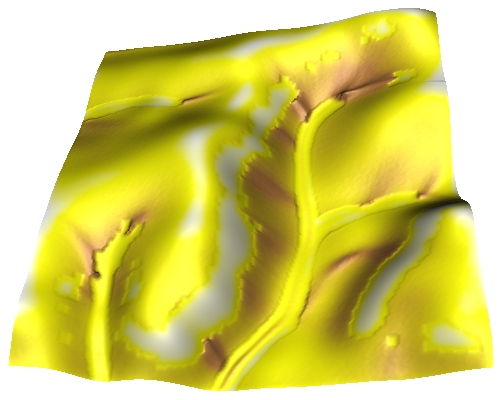 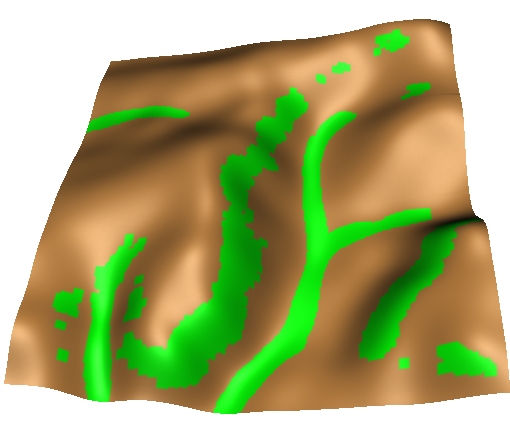 Geospatial Analysis and Modeling MEA592 – Helena Mitasova
Impact of development
Construction and development 
changes land cover and topography
Regulations mandate storm water 
and sediment control
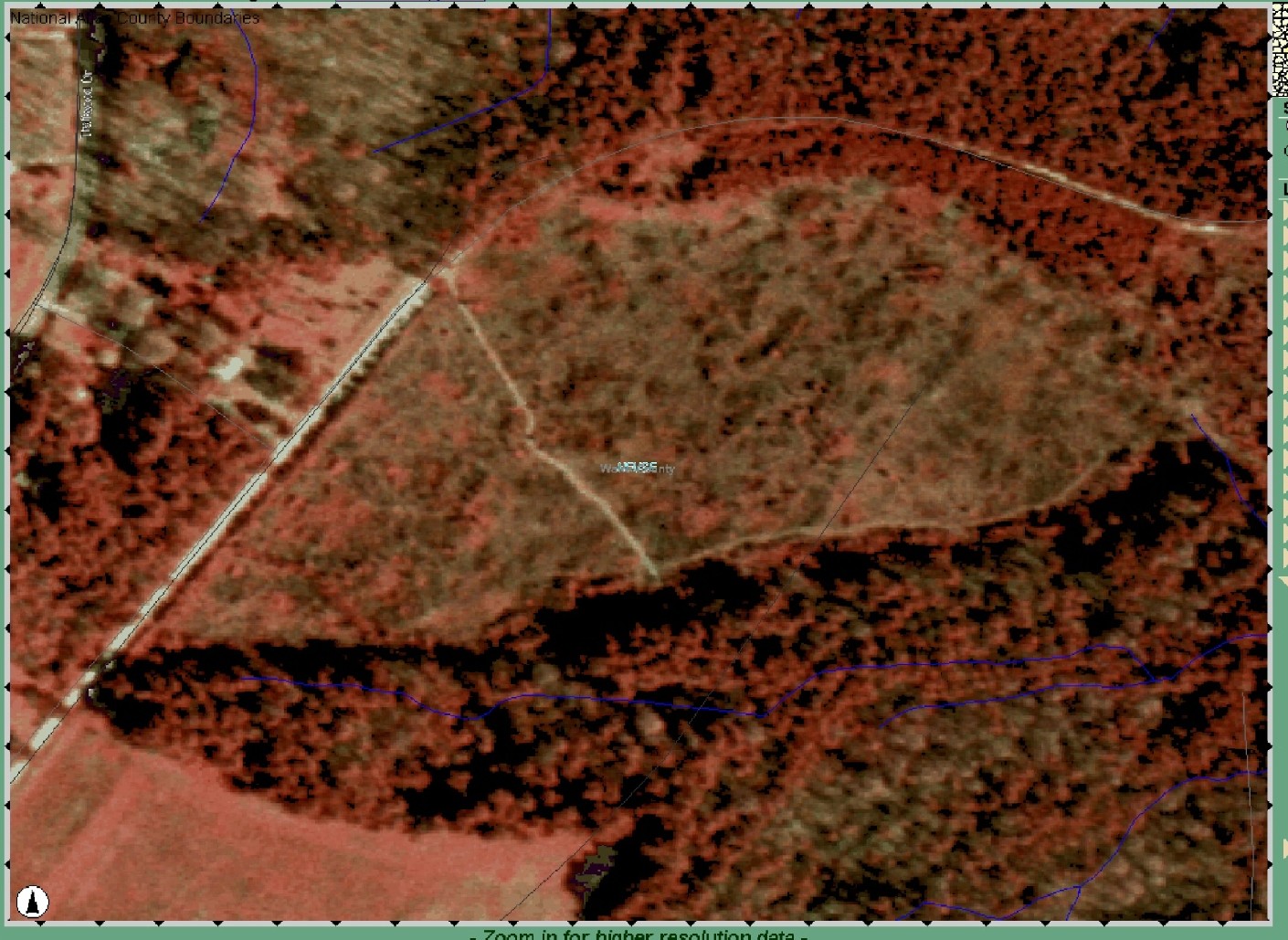 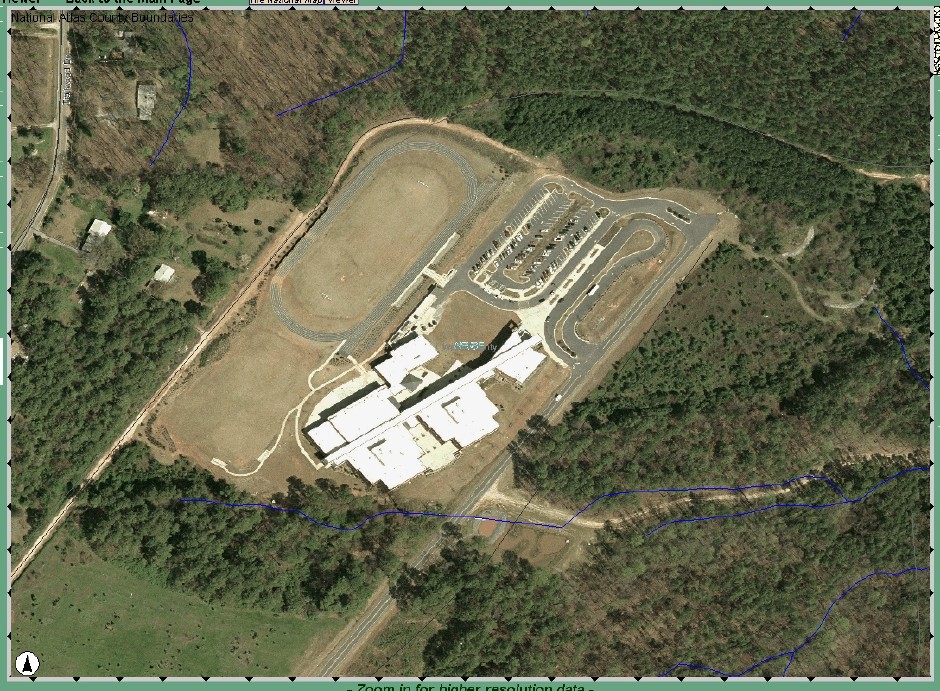 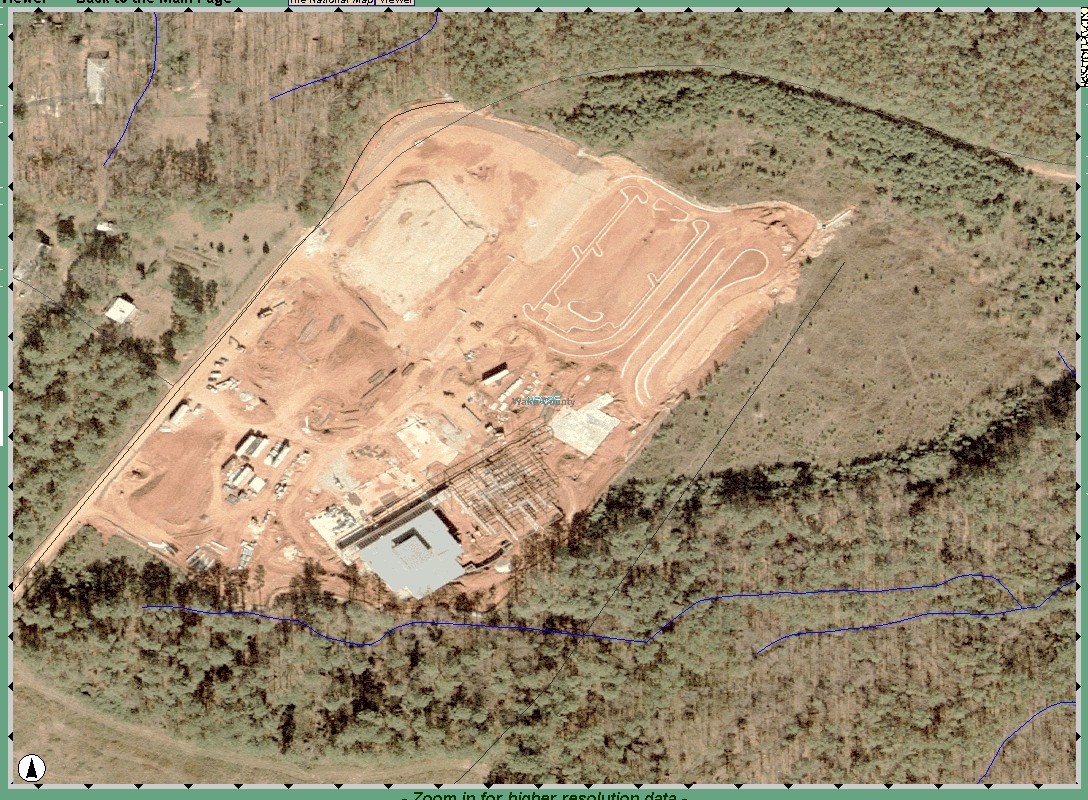 Geospatial Analysis and Modeling MEA592 – Helena Mitasova
Overland flow simulation
Centennial Campus Middle school: bare earth model
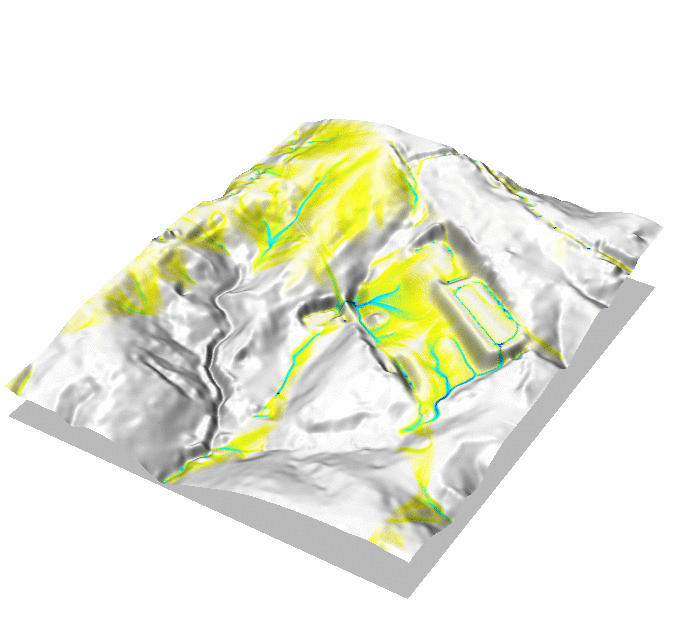 Geospatial Analysis and Modeling MEA592 – Helena Mitasova
[Speaker Notes: Intro - this has been already covered]
Overland flow simulation
Change in topography and land cover: 1993 and 2001 conditions
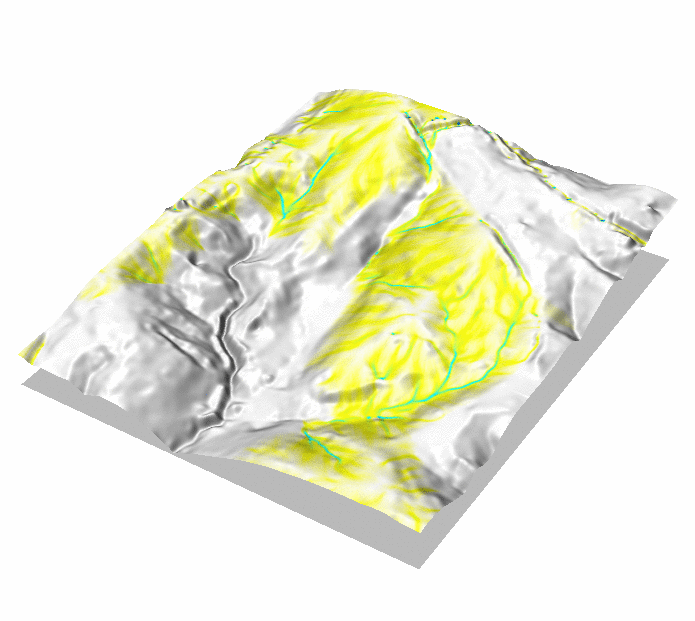 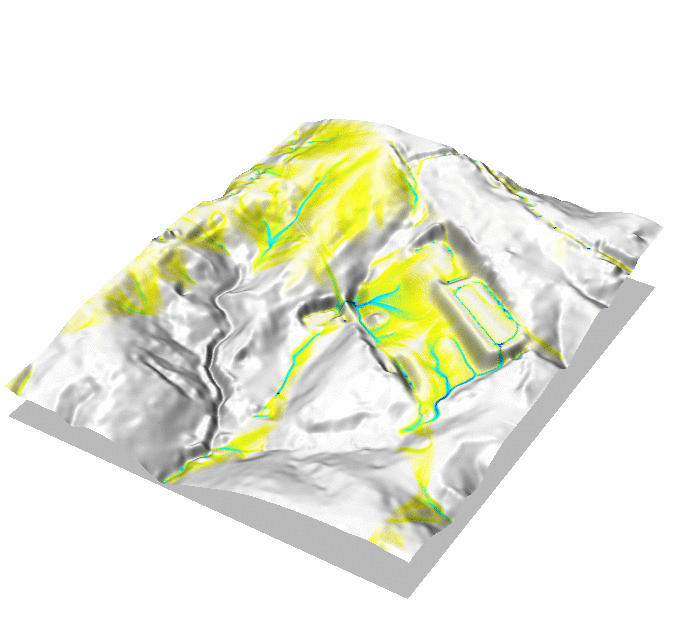 Geospatial Analysis and Modeling MEA592 – Helena Mitasova
[Speaker Notes: Intro - this has been already covered]
Impact of development
Create GIS representation of land use as input for modeling
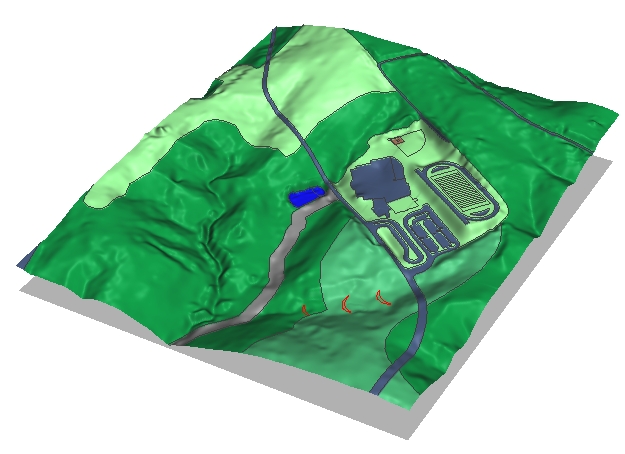 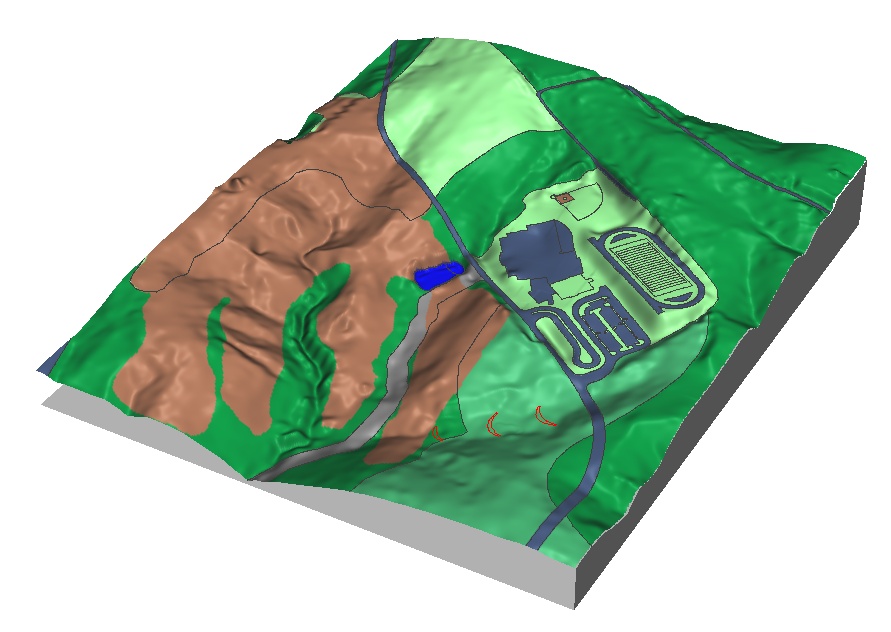 post-construction 
with storm water
control measures
golf course
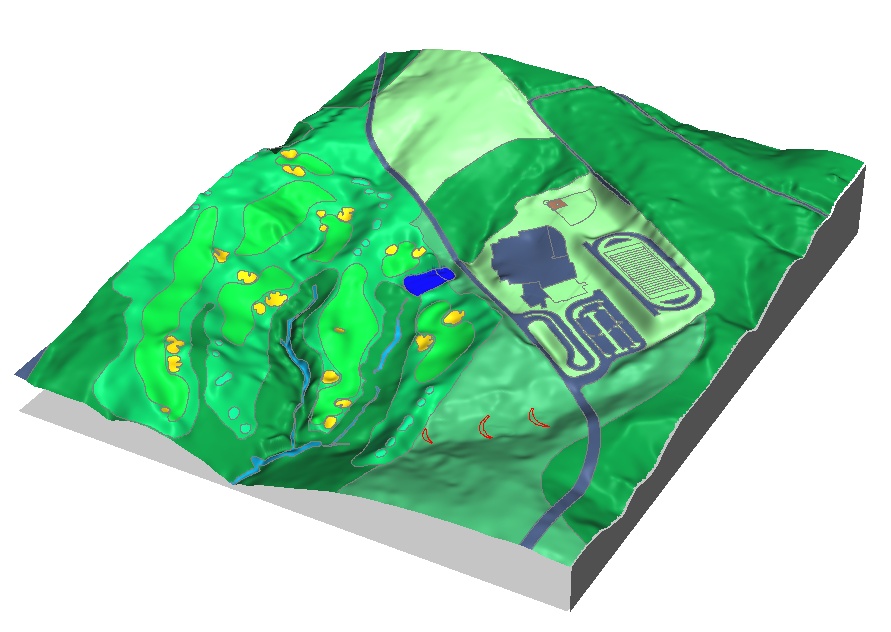 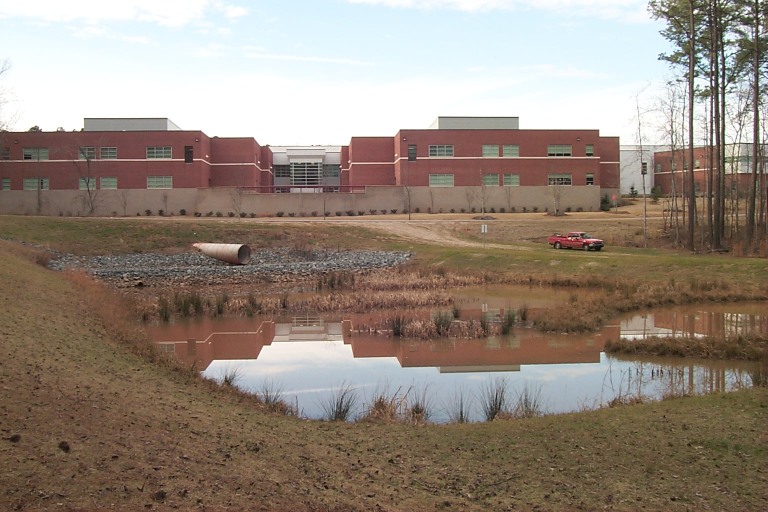 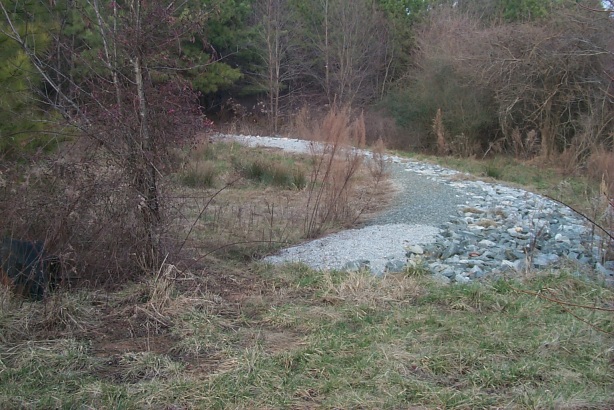 Geospatial Analysis and Modeling MEA592 – Helena Mitasova
[Speaker Notes: Intro - this has been already covered]
Landcover impact on water flow
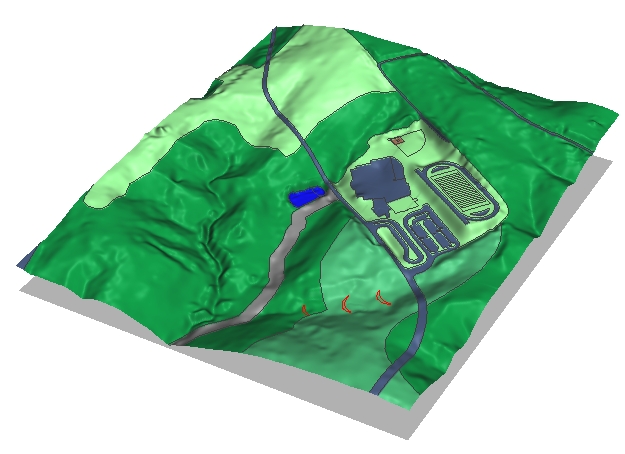 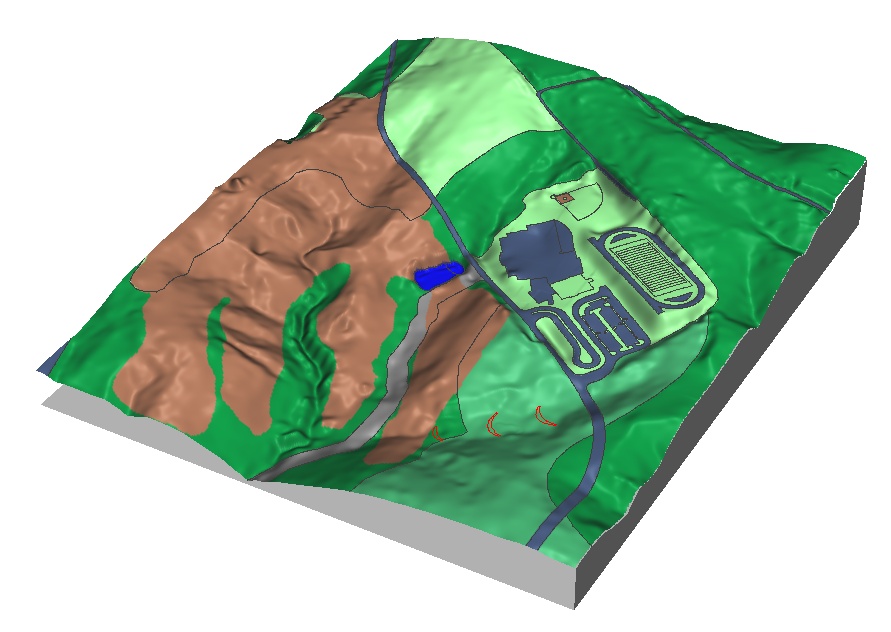 current
49% forest
construction
24% forest
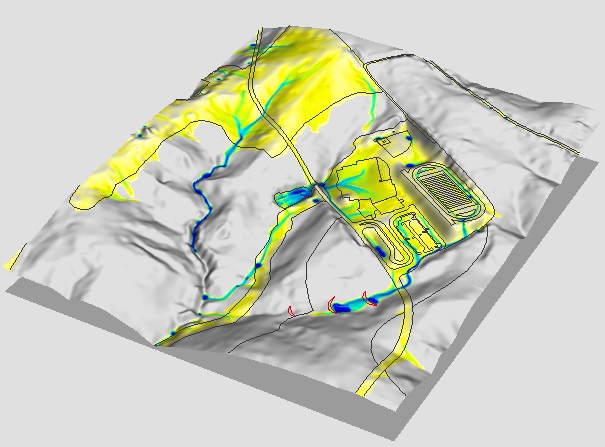 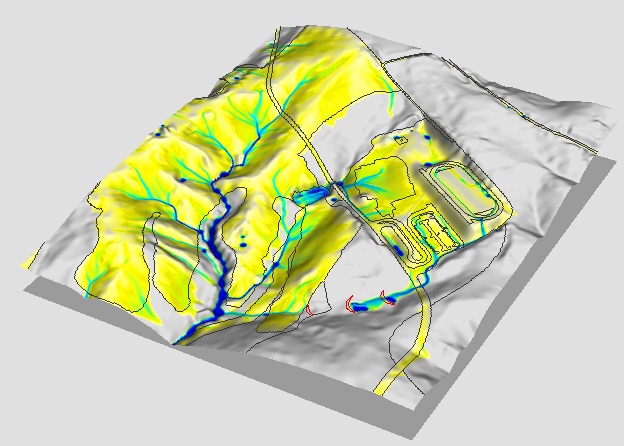 0.7m3/s
0.002m3/s
discharge m3/s
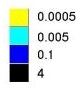 Spatial distribution of water discharge for 1hr steady rainfall at 46mm/hr (2 year design storm)
Geospatial Analysis and Modeling MEA592 – Helena Mitasova
Net erosion/deposition change
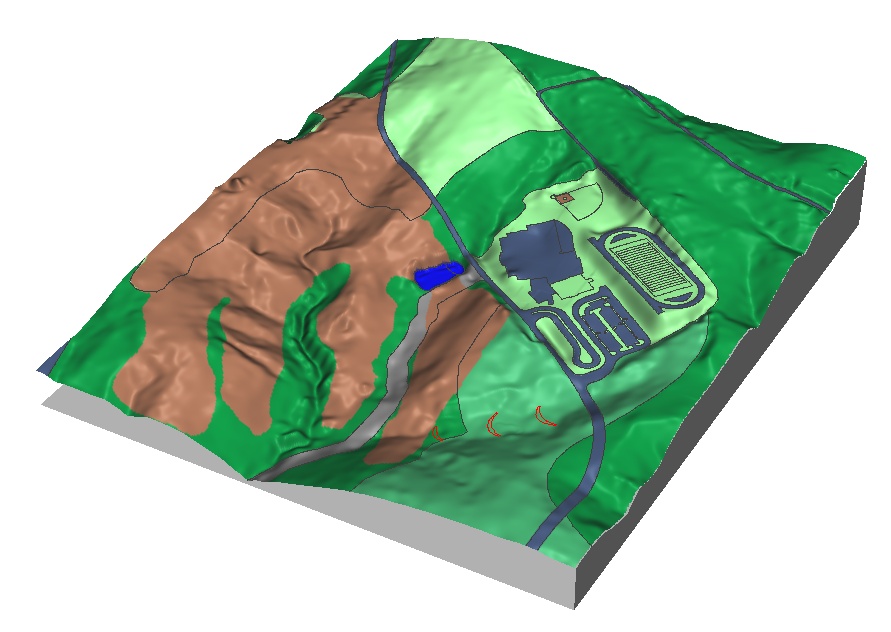 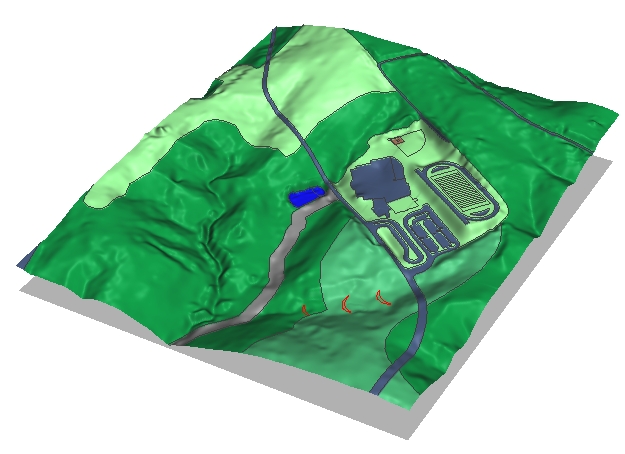 main impact of disturbance is 
outside construction site: 
stream erosion within protective buffer
0.01-6.0kg/ms 
erosion=968kg/s
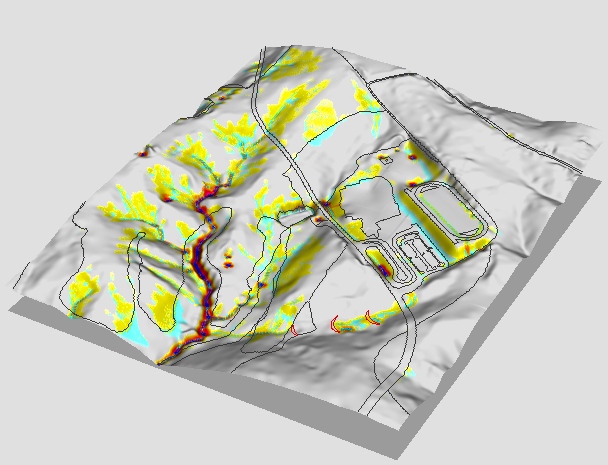 0.001kg/ms            
erosion=87kg/s
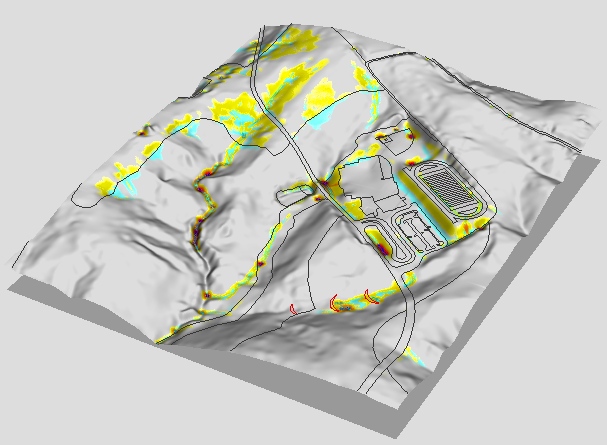 erosion



deposition
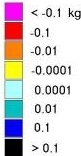 /m2s
erosion


deposition
Geospatial Analysis and Modeling MEA592 – Helena Mitasova
Net erosion/deposition within buffer
impact of disturbance caused by concentrated water flow 
that is not sufficiently reduced by the buffer, 
maximum erosion rates are within the  protective buffer
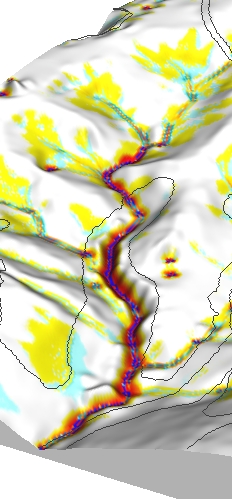 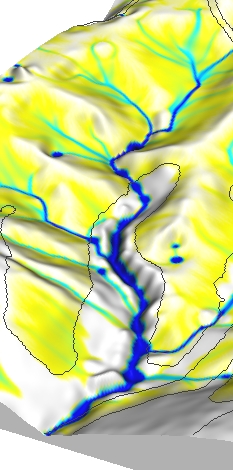 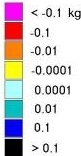 Discharge m3/s
/m2s
Erosion



deposition
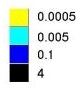 Geospatial Analysis and Modeling MEA592 – Helena Mitasova
Net erosion/deposition: extended buffers
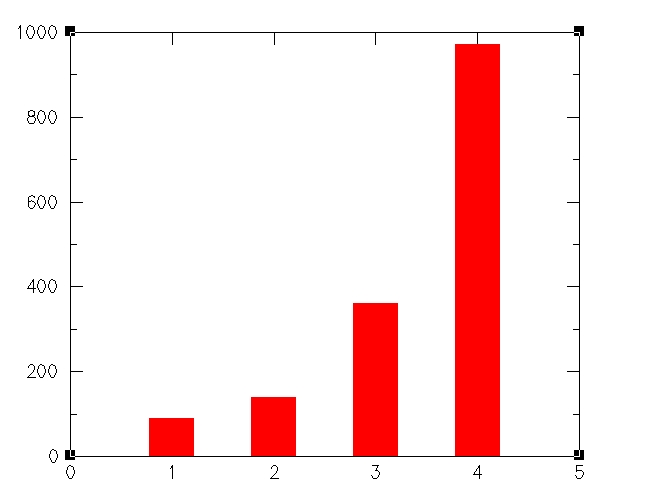 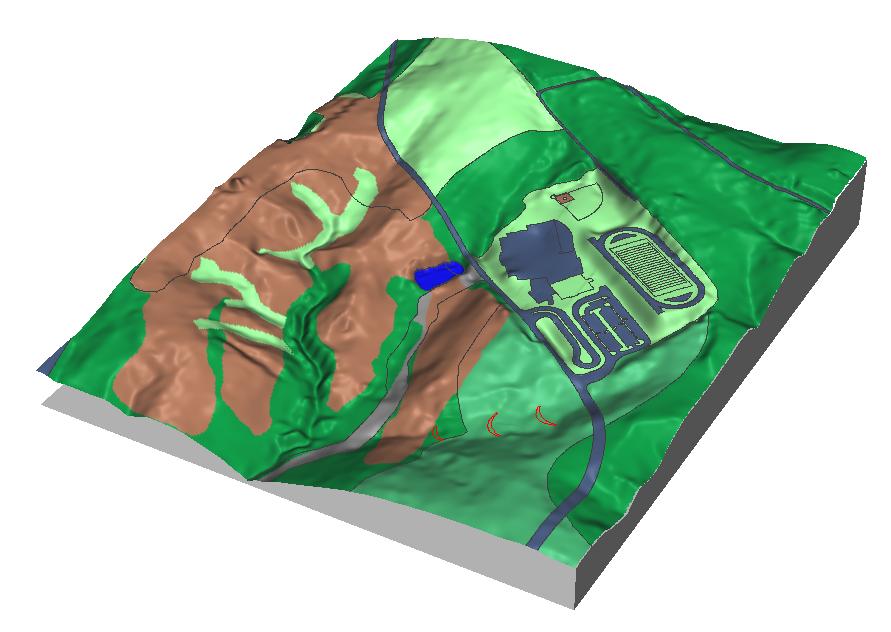 total erosion kg/s
Extended, 
high infiltration 
buffers can reduce 
the impact
forest
buffer
no extended buffer
grass
buffer
current
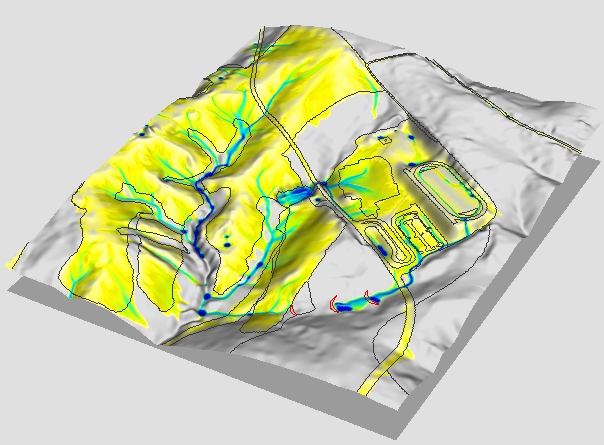 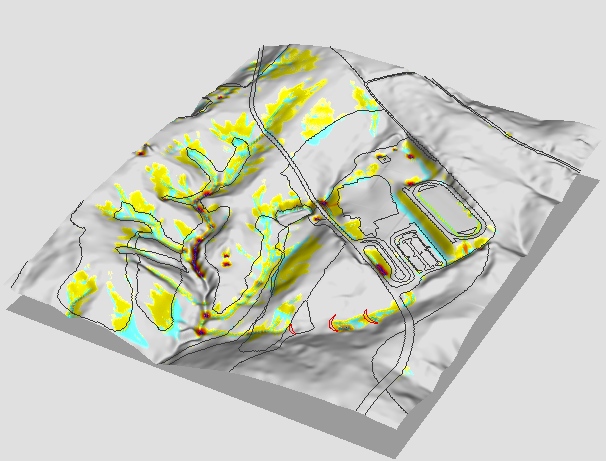 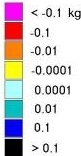 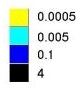 Geospatial Analysis and Modeling MEA592 – Helena Mitasova
Hydrologic Modelling
impact of golf course at Balsam mountain development
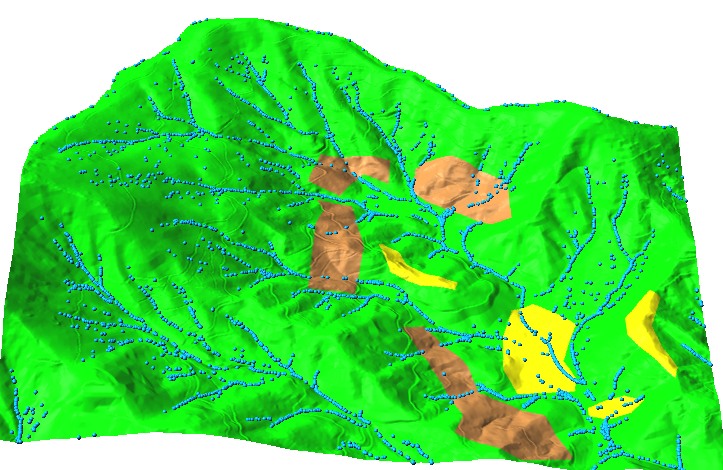 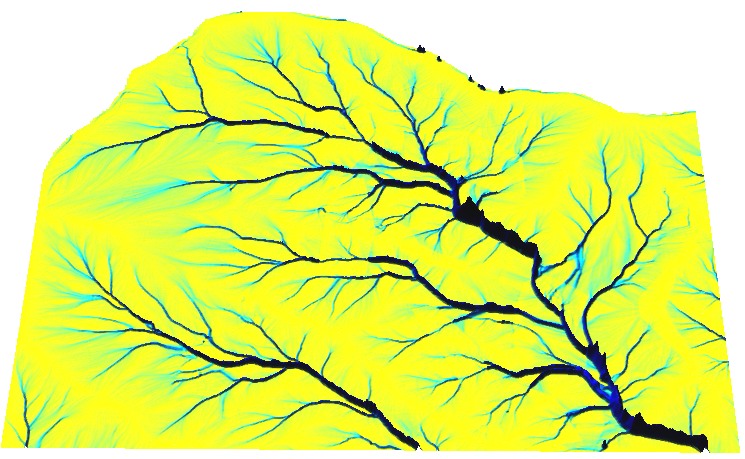 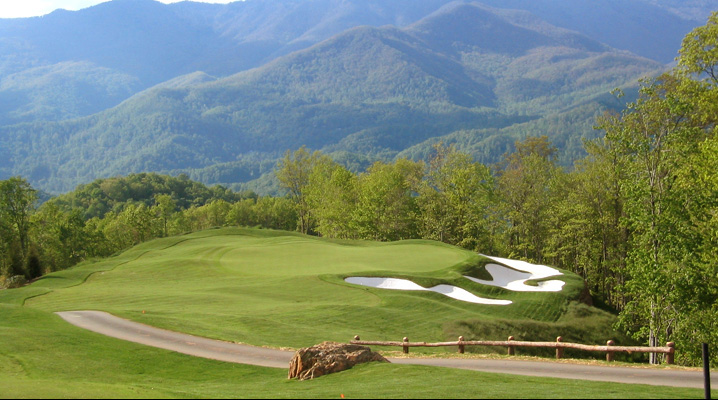 Geospatial Analysis and Modeling MEA592 – Helena Mitasova
[Speaker Notes: Intro - this has been already covered]
Hydrologic Modelling
impact of golf course at Balsam mountain development
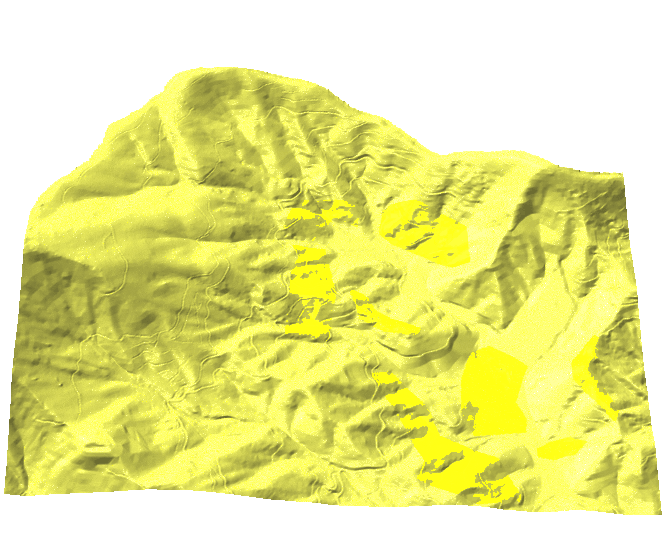 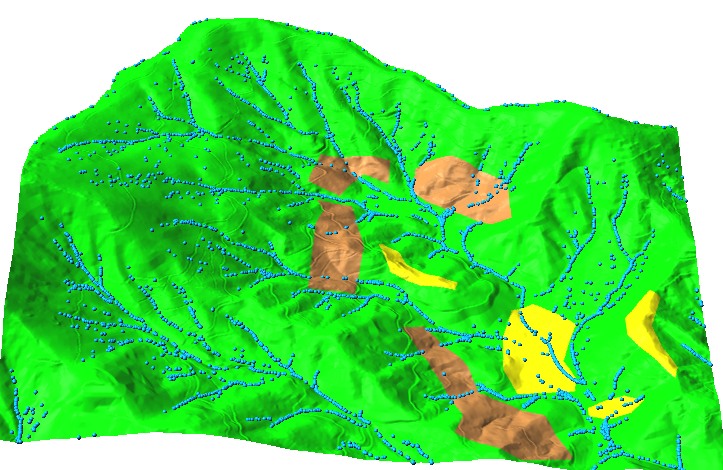 Geospatial Analysis and Modeling MEA592 – Helena Mitasova
[Speaker Notes: Intro - this has been already covered]
Hydrologic Modeling
Subsurface drainage planning for a corn field
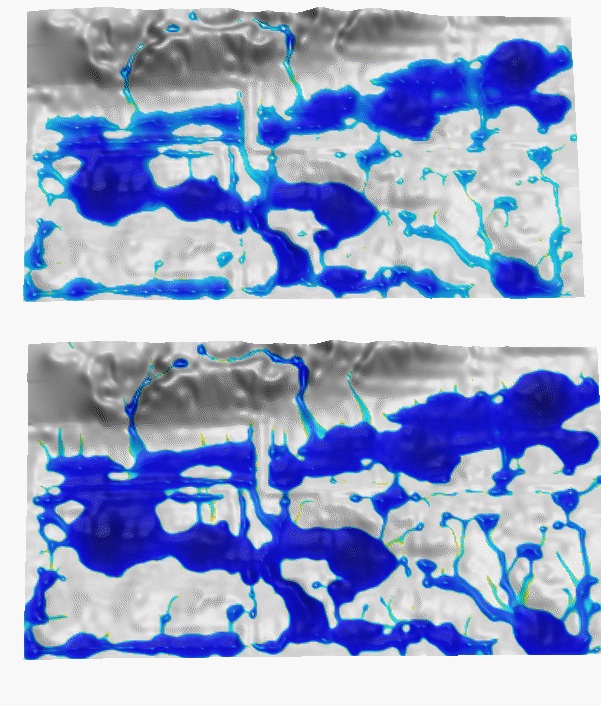 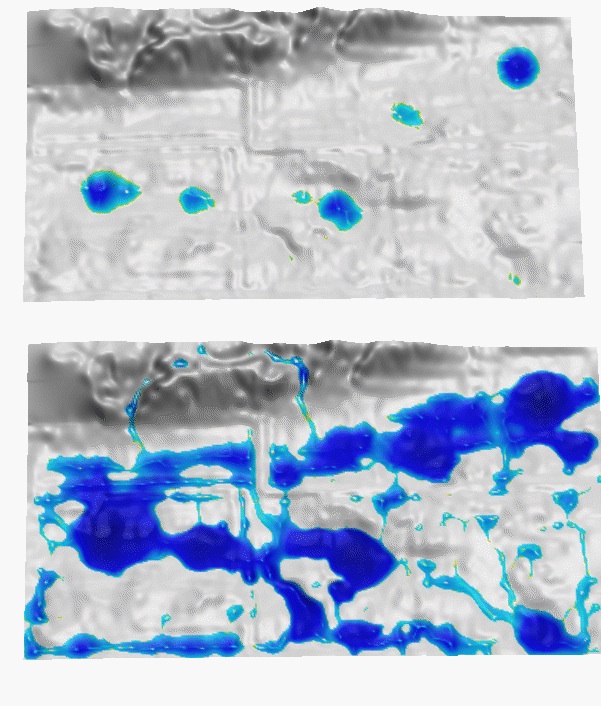 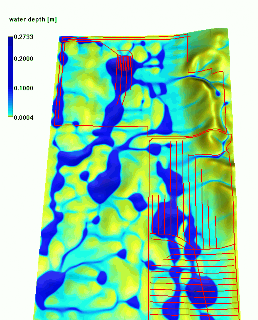 4 and 48 hrs after rainfall with and without drainage
Geospatial Analysis and Modeling MEA592 – Helena Mitasova
[Speaker Notes: Intro - this has been already covered]
Conclusions
New generation of models:	
physical/bio/eco laws and principles 
seamless between continuous and discrete	

New types of methods: 	
path sampling Monte Carlo 
robustness, scalability, efficient for high-D distributed problems	
Beyond single scale:	
multi-resolution, multi-process	

Challenges:	
nested models -> information reduction  
computational ("integrate the codes")  
nonlinearities, unstable systems
Geospatial Analysis and Modeling MEA592 – Helena Mitasova
Designing with nature
Motivation: sustainable land use management
- analysis of spatial pattern of sediment flow, 
- identification sediment sources and sinks, 
design of conservation measures

Sand motor
http://www.dezandmotor.nl/en-GB/
http://www.dezandmotor.nl/en-GB/the-sand-motor/photos-and-pictures/

Terracing with hedges
Geospatial Analysis and Modeling MEA592 – Helena Mitasova
Modeling impact of hedges
slope
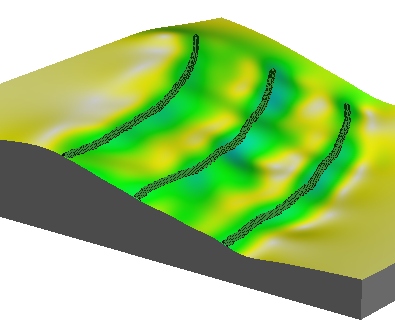 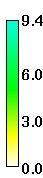 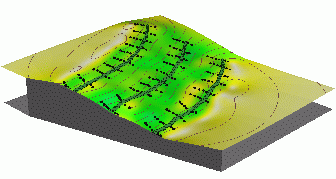 elevation at pins
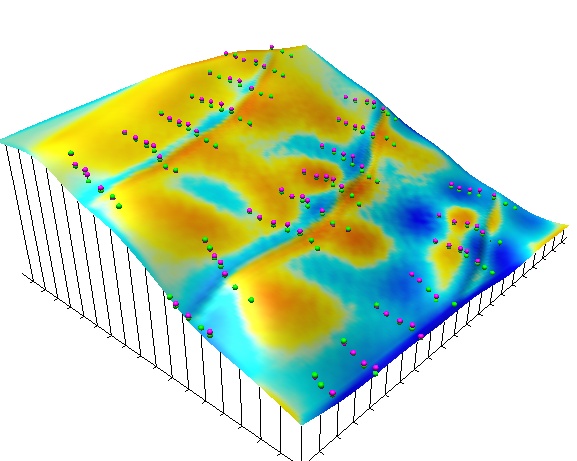 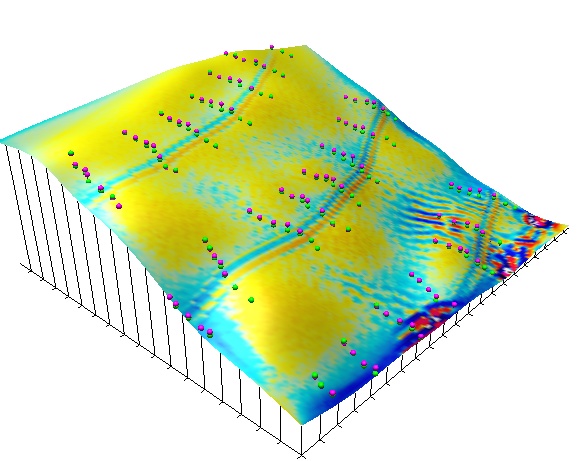 1996
1993
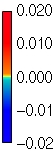 erosion

deposition
Seth M. Dabney et al. 1999 
Lanscape Benching from Tillage Erosion Between Grass Hedges
Geospatial Analysis and Modeling MEA592 – Helena Mitasova
Evolution of hedge slope without tillage
Evolution of erosion and deposition pattern
growing impact of small artifact
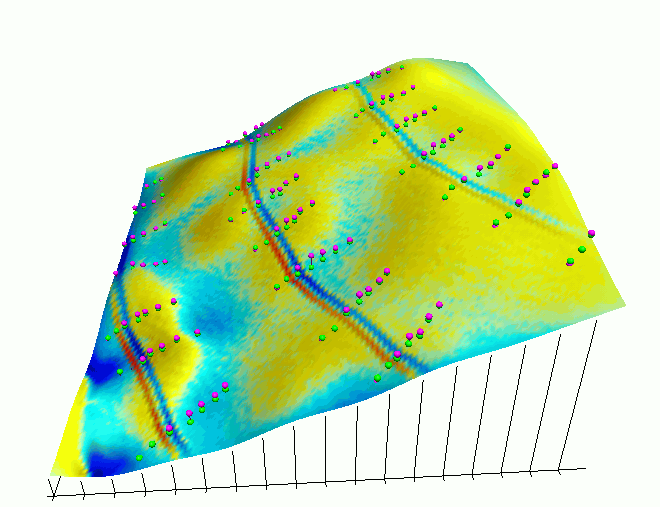 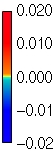 Seth M. Dabney et al. 1999 Lanscape Benching from Tillage Erosion Between Grass Hedges
Geospatial Analysis and Modeling MEA592 – Helena Mitasova
Dynamics of erosion/deposition pattern
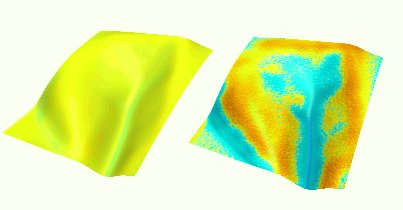